FlexLife Indexed Universal Life with theCharitable Matching Gift Death Benefit Rider
Charitable Matching
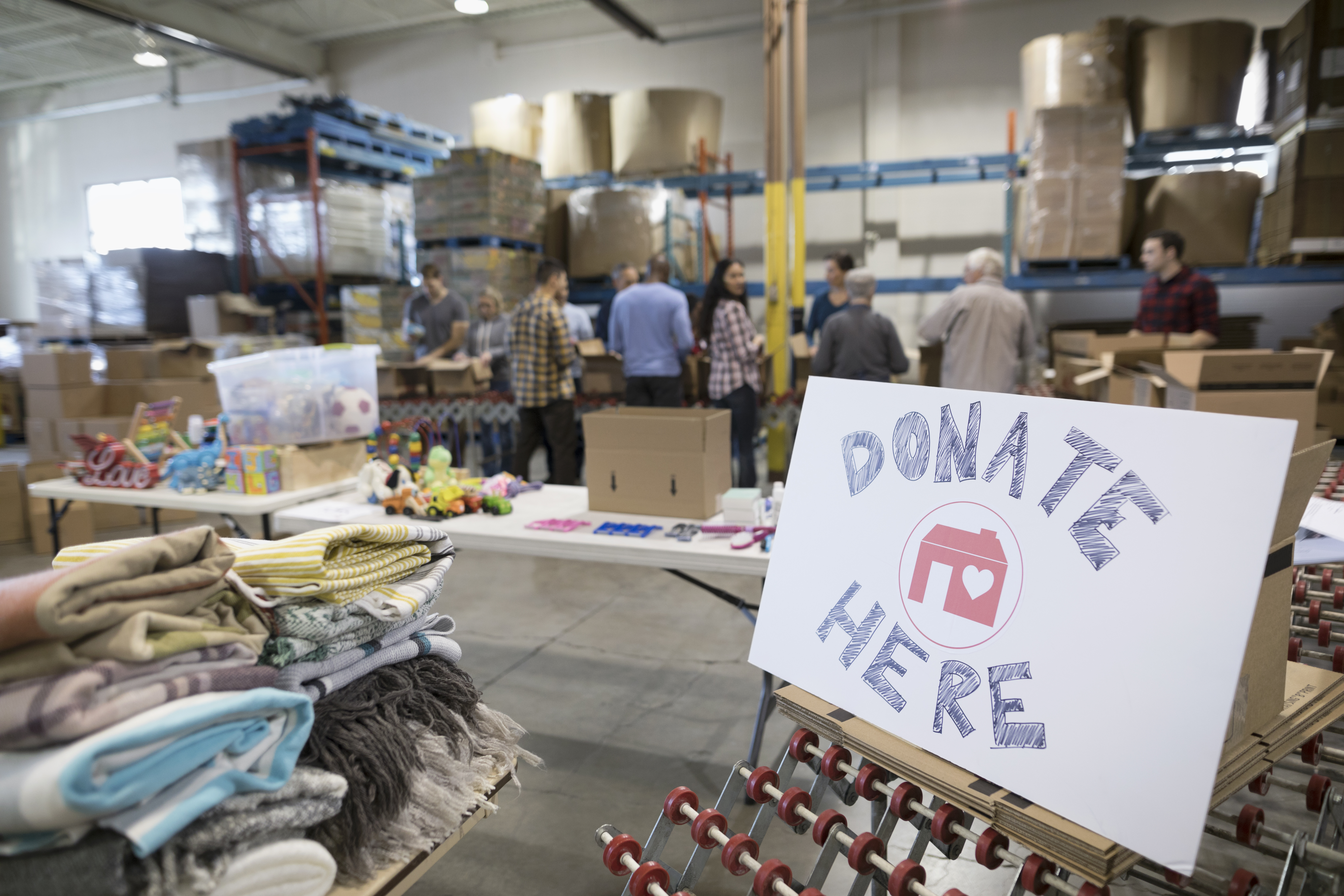 An Innovative
Life Insurance Product
A way to Create or Expand a Legacy
by way of
[Speaker Notes: According to Charities Aid Foundation’s 2019 Charitable Giving Report, 62% of Americans gave money in the last 12 months, either by donating to a charity, by giving to a church/religious organization, or by sponsoring someone.  Additionally, having more money themselves is the thing most likely to encourage Americans to donate more to charities in the coming 12 months*.  

*Charities Aid Foundation, 2019 Charitable Giving Report, https://www.cafonline.org/docs/default-source/about-us-publications/caf-usa-giving-report-2019.pdf

Did you know that a FlexLife Indexed Universal lIfe policy allows you to earmark a certain portion of your death benefit to your charity of choice?  Let’s talk about how you can create a charitable legacy through an innovative insurance product.]
Charitable Matching Gift Death Benefit Rider

What is it?
An industry-unique benefit (rider) available only on our FlexLife Indexed Universal Life Insurance (IUL) product
Policy owner names an IRS-accredited charity as a beneficiary on the policy
Charity receives a matching benefit from National Life upon the insured’s death

How does it work?
Policy owner names charity as a beneficiary on the policy
Policy owner determines the amount the charity is to receive upon insured’s death
Policy must be issued and remain in force until insured’s death
National Life Group will match the donation amount at time of death of the insured, not to exceed 2% of the base policy face amount at time of death, up to a maximum of $30,000 per policy, paid directly to the charity.
[Speaker Notes: (Read slide)]
Charitable Matching Death Benefit Rider
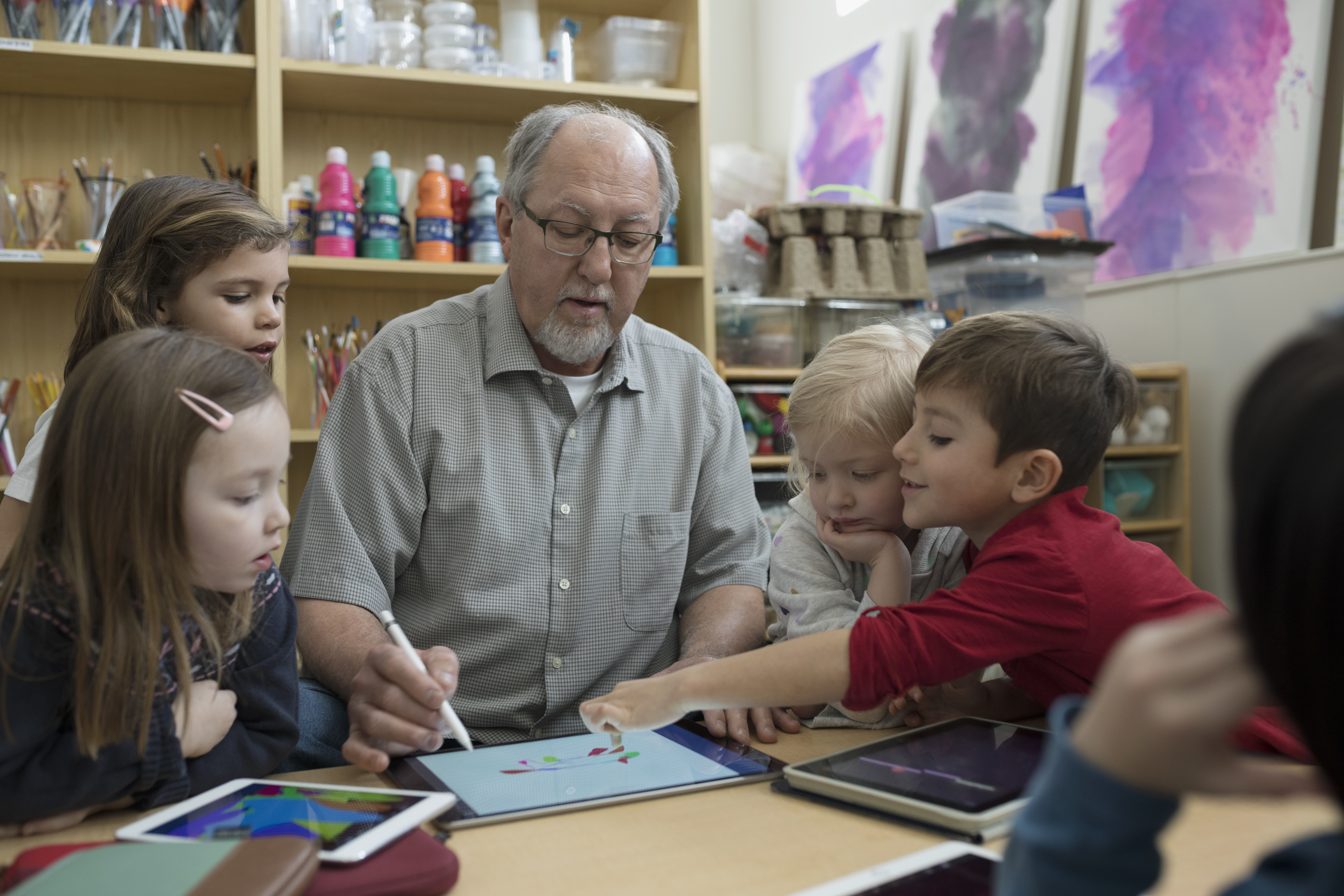 How and why does it benefit the charity?
Donor member’s goodwill is achieved through multiple paths of donations to charity.
Contributions received are multiplied and can be used towards various benevolence programs
NL FlexLife, Indexed Universal Life Insurance, form series 20607/ICC19-20607(0119), and Charitable Matching Gift Death Benefit Rider, form series ICC 16/20403(0616), are underwritten by National Life Insurance Company, Montpelier, Vermont.
LSW FlexLife, Indexed Universal Life Insurance, form series 20608/ICC19-20608(0119), and Charitable Matching Gift Death Benefit Rider, form series ICC 16/20186(0616), are underwritten by Life Insurance Company of the Southwest, Addison, Texas.
The Charitable Matching Gift Death Benefit rider is optional, does not require any additional premium, and may not be available in all states.